Musí do sebe vůle k moci přivtělit i svůj opak?
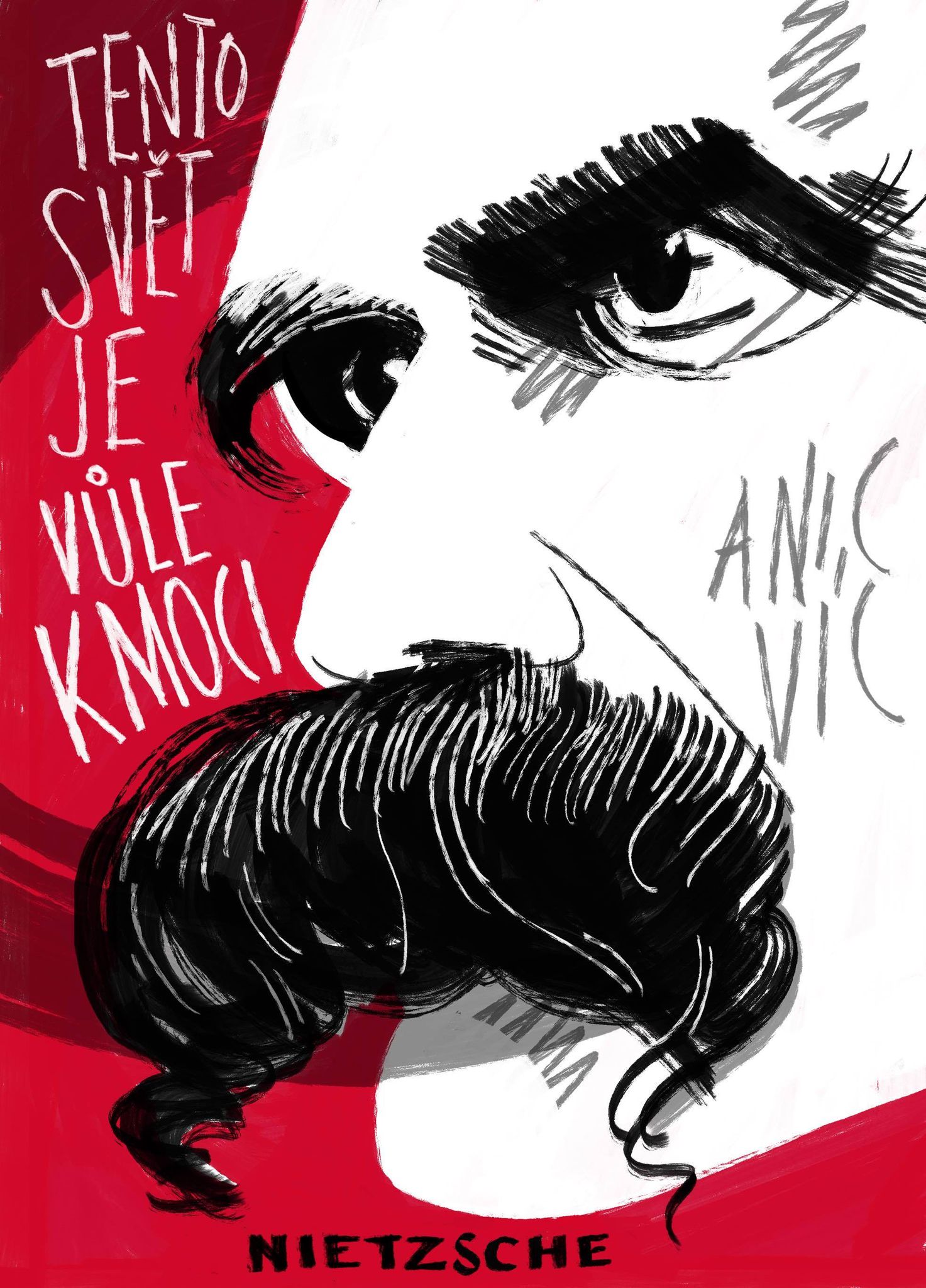 Filosofie rezignace, 2021
Vůle k moci jako obecný princip?
„Připusťme konečně, že bychom dospěli k tomu vyložit celý náš pudový život jako rozvětvení a rozšíření nějaké základní podoby vůle – totiž vůle k moci, podle mé teze; připusťme, že bychom z této vůle k moci mohli odvodit všechny organické funkce a že bychom v ní nalezli řešení problému plození a obživy – což je problém jediný –, získali bychom tím právo určit všechnu působící sílu jednoznačně jako: vůli k moci. Svět nazíraný zevnitř, svět určený a označený ve svém ‚inteligibilním charakteru‘ – tento svět by byl pouze ‚vůlí k moci‘ a ničím kromě toho.“ Mimo dobro a zlo, 1996, str. 43.
„Niterný svět síly“
„Vítězný pojem síly, jímž naši fyzikové vybavili Boha i svět, vyžaduje ještě jedno zpřesnění: musíme mu přiznat niterný svět, který já označuji jako vůli k moci, tedy jako nenasytné toužení po užití a výkonu moci, která je bytostně stvořitelským aktem. … Nic naplat: je třeba uchopit všechen pohyb, všechny jevy a zákony jako symptomy niterného děje a dotáhnout tuto antropologickou analogii až do konce.“
Z pozůstalosti, rok 1885, 36 [31], KSA (Souborné dílo), 11, str. 563.
Poznání bezcenné nebo málo cenné, zkrátka překročitelné? Ale k čemu?
„Celý poznávací aparát je aparát abstrakce a simplifikace – není zaměřen na poznávání, nýbrž na zmocňování se věcí: ‚účel‘ a ‚prostředek‘ jsou od podstaty vzdáleny stejně jako ‚pojmy‘. ‚Účelem‘ a ‚prostředkem‘ se zmocňujeme procesu (– vynalézáme proces, který je uchopitelný!), pomocí pojmů se však zmocňujeme ‚věcí‘, které proces tvoří.“ KSA 11, 164. KSA = Kritische Studienausgabe, 1967 ff.
Vědomí regresivní?
„Schopnost vědomí je posledním a nejpozdějším vývojovým článkem organické říše, a tudíž také tím, co je v ní nejméně hotové a nejslabší. … Kdyby nebyl záchovný instinkt tak nesmírně mocný, kdyby nesloužil celku jako regulátor – pak by muselo zvrácené souzení a fantazírování s otevřenýma očima, povrchnost a lehkověrnost, zkrátka právě vědomí přivést lidstvo do záhuby…. 
Toto směšné přeceňování a nepochopení vědomí má jeden velmi pozitivní důsledek: zabránilo se tím totiž jeho překotnému utváření. Jelikož se lidé domnívali, že vědomí už mají, nesnažili se příliš, aby ho dosáhli – a ani dnes tomu není jinak! Stále ještě to je úplně nový a lidskému oku právě až nyní se vynořující, zatím stěží rozeznatelný úkol – přivtělit si vědění a učinit je instinktivním. Dosud jsme si přivtělili jen své omyly a že veškeré naše vědomí se vztahuje k omylům. Nietzsche, Radostná věda, Praha 2001, § 11.
Vědomí a komunikace
„Vědomí vůbec se vyvinulo jen pod tlakem potřeby se sdělovat, - že bylo od samého počátku nutné a prospěšné jen mezi člověkem a člověkem (obzvláště mezi poroučejícím a poslouchajícím), a že se vyvinulo také jen vzhledem ke stupni této prospěšnosti. Vědomí je vlastně jen spojovací síť mezi člověkem a člověkem. … Poustevnický a divý člověk by je nepotřeboval.“ Nietzsche, Radostná věda, Praha 2001,  § 354, 199.
Vědomí vytváří zjednodušený a zjednodušující pohled na skutečnost, která je bytostně mnohostí a nezměrností. V tomto smyslu je falsifikací skutečnosti.
Tendence k sjednocování vede k asketické přirozenosti – vůle k moci se projeví tak, že vládneme sami sobě tím, že potlačujeme tělo, pudy, představivost. 
Asketismus je v této podobě ponížení těla, pudů, mnohostí, ale vztahuje se falšujícím způsobem i ke skutečnosti, z níž chce rovněž vytvořit jakousi jednotu. Ale vposled je stěžejní, že je spjatý s falšováním podstaty myšlení, které je převedeno na logiku, a potažmo je sama filosofie chápana jako logika, a tím je odstřižena od toho, od čeho původně vycházela, a to – podle Nietzscheho – od básníků a řeckých tragédů. 
Nietzsche chce tento stav napravit – spis Tak pravil Zarathustra označuje za tragédii. Agamben má jiný nápad: „Tak pravil Zarathustra je baletem lidstva, které ztratilo svá gesta“. Prostředky bez účelu, 2003, str. 48.
Celé dějiny filosofie jsou od Sókrata v tomto smyslu asketické. Logos je povýšen na tragičnost života, panuje zde víra v to, že racionalita nás osvobodí z tragických dilemat. V rozporu s tím není (přinejmenším ne zcela) důraz na to, že empirické vědy – medicína, přírodní věda – můžou zchladit metafyzický zápal. Tyto vědy totiž skutečnost nesjednocují, alespoň ne metafyzicky, ale ukazují naopak skutečnost jako bytostně dynamickou a myšlení ukazují v jeho revidovatelnosti.
„Logičnost“ na úrovni subjektivity
Podle Nietzscheho vidíme klasický obraz tohoto kroku v Platónově Faidrovi, kde se setkáváme s vozkou – s rozumem, který vede dva koně. 
Ale příklady známe i ze současné filosofie, třeba: Ch. Korsgaard: „Když uvažujete, je to, jako by existovalo cosi nad vašimi touhami, něco, čím jste vy sami, a co vybírá, podle čeho budete chtít jednat.“ 
Korsgaard, The Sources of Normativity, Cambridge 1996, str. 100. 
Tento obraz chce Nietzsche popřít.
Nietzsche – milovník celků? Ale jakých?
„A když jsem přišel ze své samoty a po prvé kráčel po tomto mostě, tu jsem svým očím nedůvěřoval a jen jsem se díval a díval a posléze jsem řekl: ,Toť ucho! Ucho, velké jako člověk!‘ Pohlédl jsem tam ještě lépe: a skutečně, pod uchem pohybovalo se něco jiného, co bylo žalostně nepatrné, chudičké a nuzné. A vskutku, ohromné ucho sedělo na malém tenkém stonku – tím stonkem však byl člověk! Kdo se díval sklem, rozeznával i závistivou tvářičku a že se na stonku klátí naduřelá dušička. A lid mi řekl, že to veliké ucho není pouhý člověk, nýbrž veliký člověk, génius. Nevěřil jsem však lidu nikdy, mluvil-li o velikých lidech – a ponechal jsem si svou víru, že je to převrácený mrzák, jenž má všeho málo a jen jedné věci nazbyt.“ Tak pravil Zarathustra, Praha 2018, str. 251.
Ale jak k této celosti dospět? Vůlí k moci
V aforismu 548 (Soumrak bůžků) nesoucí název „Vítězství nad sílou“ čteme: „Vítězství nad sílou. Dosud padáme na kolena před silou, zcela v duchu otrocké morálky. Máme-li však zjistit, do jaké míry si můžeme dané síly považovat, pak jediné, co rozhoduje, je stupeň rozumu v síle samé: je třeba měřit, do jaké míry byla v daném jedinci síla (Kraft) překonána čímsi vyšším, čemuž nyní slouží jako nástroji a prostředku.“
A dále:
„Rozsah svobody, a potažmo i vůle, se měří odporem, který musí být překonán.“
Zarathustra: Exegeze slova „über“
Třetí úsek Zarathustrovy předmluvy: „Hlásám vám nadčlověka. Člověk je něco, co musí být překonáno. Co jste vykonali, aby byl překonán?“
Ludwig Klages: „Nietzschův Zarathustra je exegezí slova nad: Überfülle, Übergüte, Überzeit, Überreichtum, Überheld, Überworte.“
„Člověk jest provaz natažený mezi zvířetem a nadčlově­kem – provaz nad propastí. Nebezpečný přechod, nebezpečná chůze, nebezpeč­ný pohled zpátky, nebezpečné zachvění, nebezpečná zastávka. Co je velkého na člověku, jest, že je mostem, a nikoli účelem: co lze milovati na člověku, jest, že je přechodem a zánikem. Miluji ty, kdož nedovedou žíti, leda když zanikají, neboť jejich zánik je přechodem.“ Nietzsche, Tak pravil Zarathustra, str. 17.
„Nejmoudřejší člověk by byl člověk nejbohatší na rozpory, jenž by měl cosi jako orgány hmatu pro všechny lidské druhy: a sem tam své velké okamžiky grandiózního souzvuku – vysoká náhoda i v nás! – jakýsi druh planetárního pohybu.“ 26[127] 	WM 496	KSA 11, 183 n.
A zde se vůle nakonec je schopna zvrátit v sebe sama. Vůle do sebe nakonec musí včlenit ne-vůli, dokonce rezignaci na sebe sama.
„Výše než ‚ty máš‘ stojí ‚já chci‘ (héroové), výše než ‚já chci‘ stojí ‚já jsem‘ (řečtí bohové). Vznešený, sublimní hrdina vítězil nad netvory a řešil hádanky: ale rozřešit měl i své netvory a své hádanky… zbývalo se proměnit ještě v nebeské děti.“  Nietzsche, Zarathustra, II, KSA 4, str. 151.
Proč jsem osudem?
„Znám svůj úděl. K mému jménu se připne jednou vzpomínka na něco obrovského – na krisi, jaké dosud na zemi nebylo, na nejhlubší kolisi svědomí, na rozhodnutí vyvolané proti všemu, co dosud bylo vírou, požadavkem, svátostí. Nejsem člověk, jsem dynamit.
…
Nechci být světcem, raději ještě šaškem… Snad jsem šašek…
Amor fati je mou nejniternější podstatou.“
Ecce homo, 2001, str. 144.
Opak heroické povahy
„Nepamatuji si, že bych se kdy byl namáhal – v mém životě nelze doložit žádný rys zápasu, jsem opak heroické povahy. Něco chtít, o něco usilovat, míti na očích účel, přání – toto všechno neznám ze zkušenosti.“ Ecce homo, str. 44. 
„Kritika: všechno dokonalé konání je právě nevědomé a už ne chtěné, vědomí vyjadřuje nedokonalý a často chorobný osobní stav.“ Nietzsche, Pozůstalost I, Praha 2020, str. 265.
Stát se obětí
Zarathustra odpověděl: „Mám v lásce lidi.“ „Proč jen,“ tázal se světec, „šel jsem do lesa a pustin? Ne proto, že jsem lidi měl příliš v lásce? Teď v lásce mám boha: lidí ne. Člověk je mi příliš nedokonalou věcí. Láska k člověku by mne zabila. Zarathustra odpověděl: „Co jsem děl o lásce! Přináším lidem dar.“ Tak pravil Zarathustra, 2018, str. 9.
O ctnosti, jež obdarovává
„Toť vaše žízeň, abyste se sami stali obětmi a dary: a proto máte žízeň nahromadit všechny poklady do své duše. Nenasytně dychtí vaše duše po klenotech a pokladech, protože vaše ctnost je nenasytná v touze po rozdávání.“ Tamtéž, str. 129.
„Cíl: aspoň pro jeden okamžik dosáhnout nadčlověka. Pro to jsem schopen vytrpět cokoliv.“ Pozůstalost 1882/1883, 4/198.
„Musí existovat více nadlidí: všechno dobrodiní se rozvíjí jen mezi rovnými.“ (N 1885, 35/72.)